cvV cwiwPwZ
wkLbdj
GB cvV †k‡l wkÿv_©xiv..
1| wWwm †Rbv‡iUi c¨vivjvj Acv‡ikb †Kb Kiv nq  Ges myweav wK wK Zv ej‡Z cvi‡e|
2| †Rbv‡iU‡ii c¨vivjvj Acv‡ik‡bi kZ©¸‡jv wK wK Zv Rvb‡Z cvi‡e|
3| c¨vivjv‡j cwiPvwjZ wWwm †Rbv‡iU‡ii ‡jvW eÈb c×wZ eY©bv Ki‡Z cvi‡e|
4| wWwm †Rbv‡iUi c¨vivjvj Acv‡ikb m¤úwK©Z MvwbwZK mgm¨vi mgvavb Ki‡Z cvi‡e|
11.1 wWwm †Rbv‡iU‡ii c¨vivjvj Acv‡ik‡bi  cÖ‡qvRbxqZv ev myweav |
     
 wb¤œwjwLZ myweav¸‡jv cvIqv hvqt-
       (K) `ÿZv e„w×t 
       (L) mve©ÿwbK we`¨yr mieiv‡ni wbðqZvt 
       (M) †givg‡Zi myweavt 
       (N) ewa©Z Pvwn`v c~iYt 
       (O) Drcv`b LiP Kgt
11.2 wWwm †Rbv‡iU‡ii c¨vivjvj Acv‡ik‡bi kZ©mg~n
wb¤œwjwLZ kZ©¸‡jv †g‡b Pj‡Z nqt-
    (1) cÖ‡Z¨K †Rbv‡iU‡ii Uvwg©bvj †fv‡ëR Aek¨B mgvb n‡Z n‡e|
    (2) cÖ‡Z¨K †Rbv‡iU‡ii  †cvjvwiwU GKB n‡Z n‡e|
    (3) cÖ‡Z¨K †Rbv‡iU‡ii ‰ewkó¨ GKB n‡Z n‡e|
    (4) GKB †Kv¤úvwbi n‡j fvj nq|
11.3 c¨vivjv‡j cwiPvwjZ wWwm †Rbv‡iU‡ii ‡jvW eÈb c×wZ |
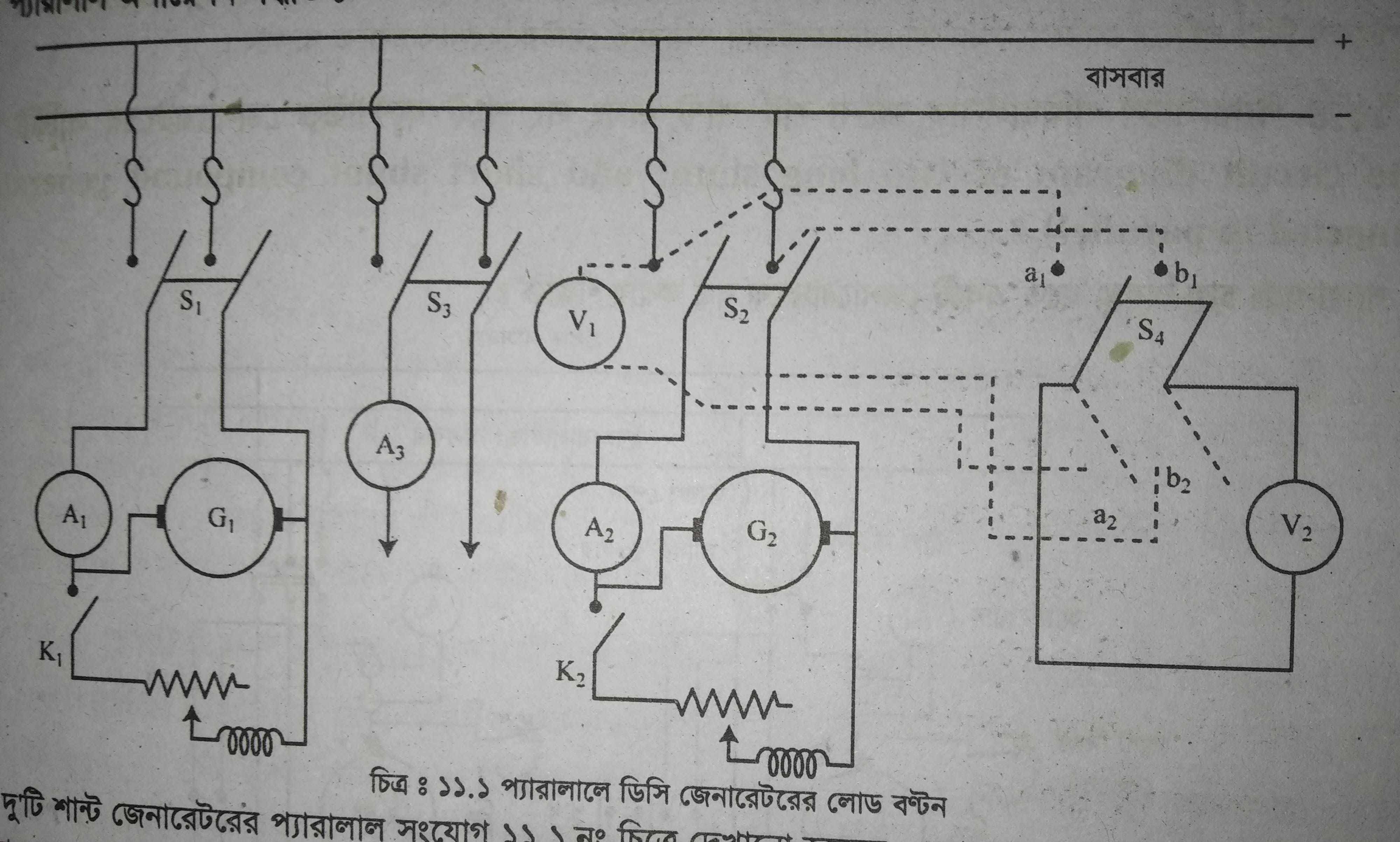 D`vt 2 `ywU wW.wm kv›U †Rbv‡iUi‡K †gvU 8000A Kv‡i›U mieivn Kivi Rb¨ c¨vivjvj Acv‡ikb Kiv n‡q‡Q| cÖ‡Z¨K †gwk‡bi Av‡g©Pvi I kv›U wdì †iwR÷¨vÝ h_vµ‡g 0.01 Ing I 100 Ing| `ywU †gwk‡bi Avweó E.M.F h_vµ‡g 520V Ges 540V n‡j Zv‡`i Kgb Uvwg©bvj ‡fv‡ëR Ges cÖ‡Z¨K †gwk‡bi †jvW Kv‡i›U K‡Zv n‡e, Zv wbY©q Ki|
1| GKvwaK wWwm †Rbv‡iUi c¨vivjvj Acv‡ikb Kiv nq †Kb?
Dt KviY †Kvb Kvi‡Y †Kvb GKUv †QvU †Rbv‡iUi bó n‡q †M‡j we`¨yr mieivn m¤ú~Y© eÜ nq bv, wKš‘ GKwU eo †Rbv‡iUi bó n‡q †M‡j we`¨yr mieivn eÜ n‡q hvq|
2| †Rbv‡iUi  KLb †gvUi wnmv‡e P‡j?
Dt †Kvb †RbvU‡ii wdì‡K AwZwi³ cwigv‡Y `ye©j K‡i Gi Drcbœ †fv‡ëR‡K evmevi †fv‡ë‡Ri wb‡P bvwg‡q Avb‡j ZLb Zv †Rbv‡iU‡ii cwie‡Z© †gvUi wnmv‡e Pj‡Z _vK‡e|
3| c¨vivjvj Acv‡ik‡bi mgq wWwm †Rbv‡iUi¸‡jv‡Z BK¨yqvjvBRvi e¨envi Kiv nq †Kb?
Dt †Rbv‡iUi c¨vivjvj Acv‡ik‡bi mgq cÖ‡Z¨K  †Rbv‡iU‡ii †fv‡ëR mgZv ivLvi Rb¨ BK¨yqvjvBRvi e¨envi Kiv nq |
4| wWwm †Rbv‡iU‡ii c¨vivjvj Acv‡ik‡bi kZ©¸‡jv wK wK?
5| wWwm †Rbv‡iU‡ii c¨vivjvj Acv‡ik‡bi myweav wK wK?
6| †Rbv‡iU‡ii fvmgvb (Floating) Ae¯’v Kv‡K e‡j?
Dt c¨vivjvj Acv‡ik‡bi mgq AvMZ †Rbv‡iU‡ii Drcbœ †fv‡ëR Ges evmevi †fv‡ëR mgvb bv n‡j AvMZ †Rbv‡iU‡i †Kvb Kv‡i›U hv‡e bv| G Ae¯’v‡K evmev‡ii Dci AvMZ †Rbv‡iU‡ii fvmgvb Ae¯’v Kv‡K e‡j
AvMvgx K¬vm t 
Aa¨vq-12 (wWwm ‡gvU‡ii Kvh©YxwZ)
Home Work:
GB Aa¨vq †_‡K wKQz cÖkœ Ges Drcbœ UK© m¤úwK©Z MvwYwZK mgm¨v|
এই ভিডিও টি পুনরায় দেখতে দক্ষতাবাতায়ন 
বা
 www.skills.gov.bd ভিজিট করুন
mevB‡K ab¨ev`...